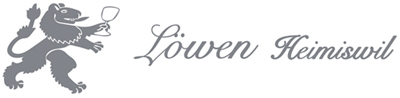 DER Löwen Heimiswil ist ein Familiärer Betrieb, Bei dem Tradition und Zukunft zusammen trifft. Nähe Burgdorf gelegen, bietet der Löwen Seinen Gästen und Mitarbeitern ein abwechslungsreiches Angebot. Wir suchen per sofort oder nach VereinbarungUnterstützung im Service.Restaurantfachfrau/-mann 100%mit VerantwortungTeilzeitangestellte nach AbspracheWir bieten Ihnen einen Abwechslungsreichen und spannenden Arbeitsalltag in einem jungen, Motivierten Team.Für Fragen stehe ich Ihnen gerne zur Verfügung.Wir freuen uns auf Ihre Bewerbung.
Löie Heimiswil GmbH				Nadia Lau	Dorfstrasse 2				034 422 32 06            3412 Heimiswil				info@loewen-heimiswil.ch
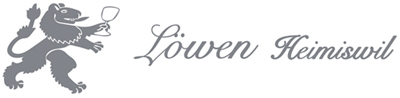